PLANIFICACIÓN  CLASES VIRTUALESSEMANA N°24FECHA: 07 al 11 de Septiembre
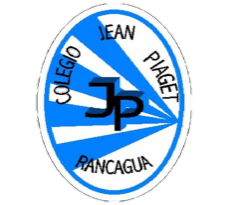 Colegio Jean Piaget
Mi escuela, un lugar para aprender y crecer en un ambiente saludable
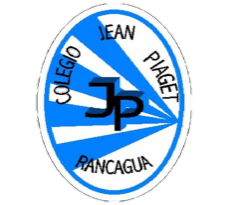 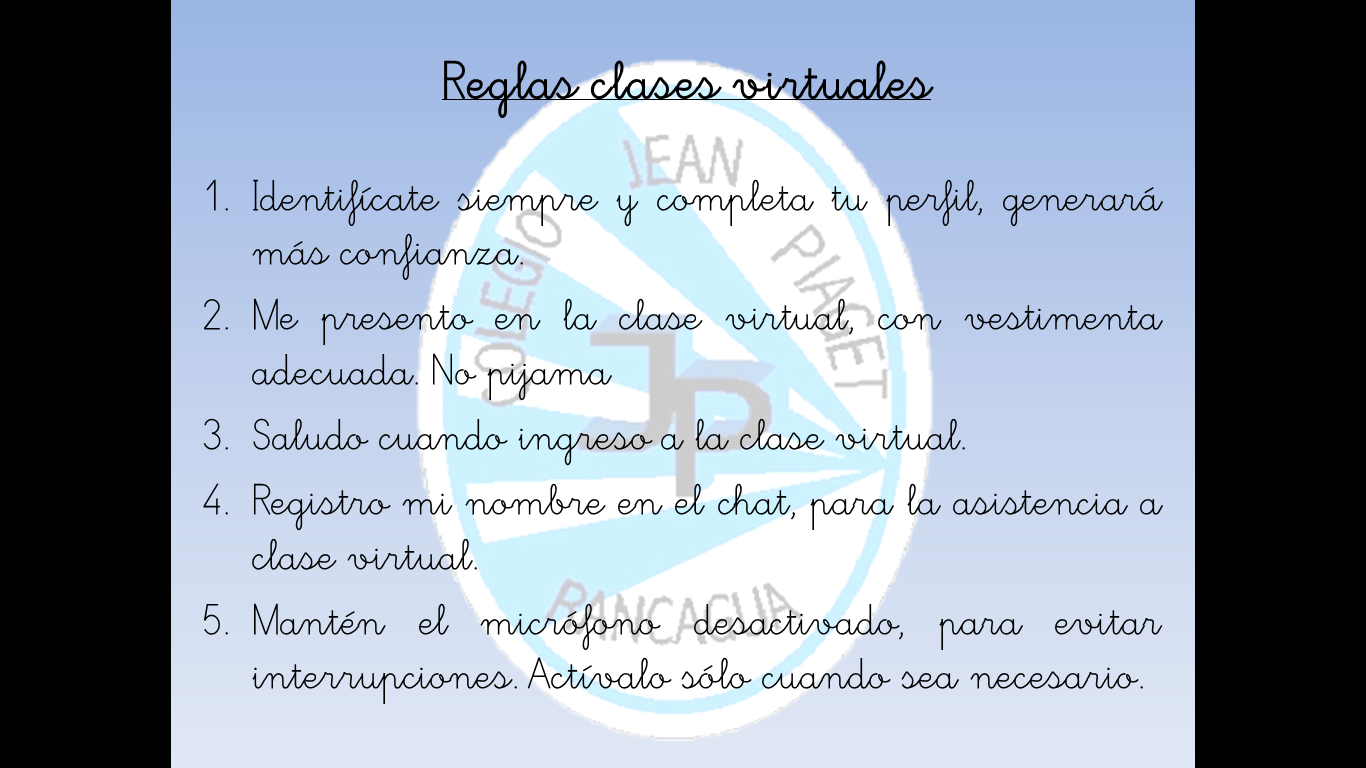 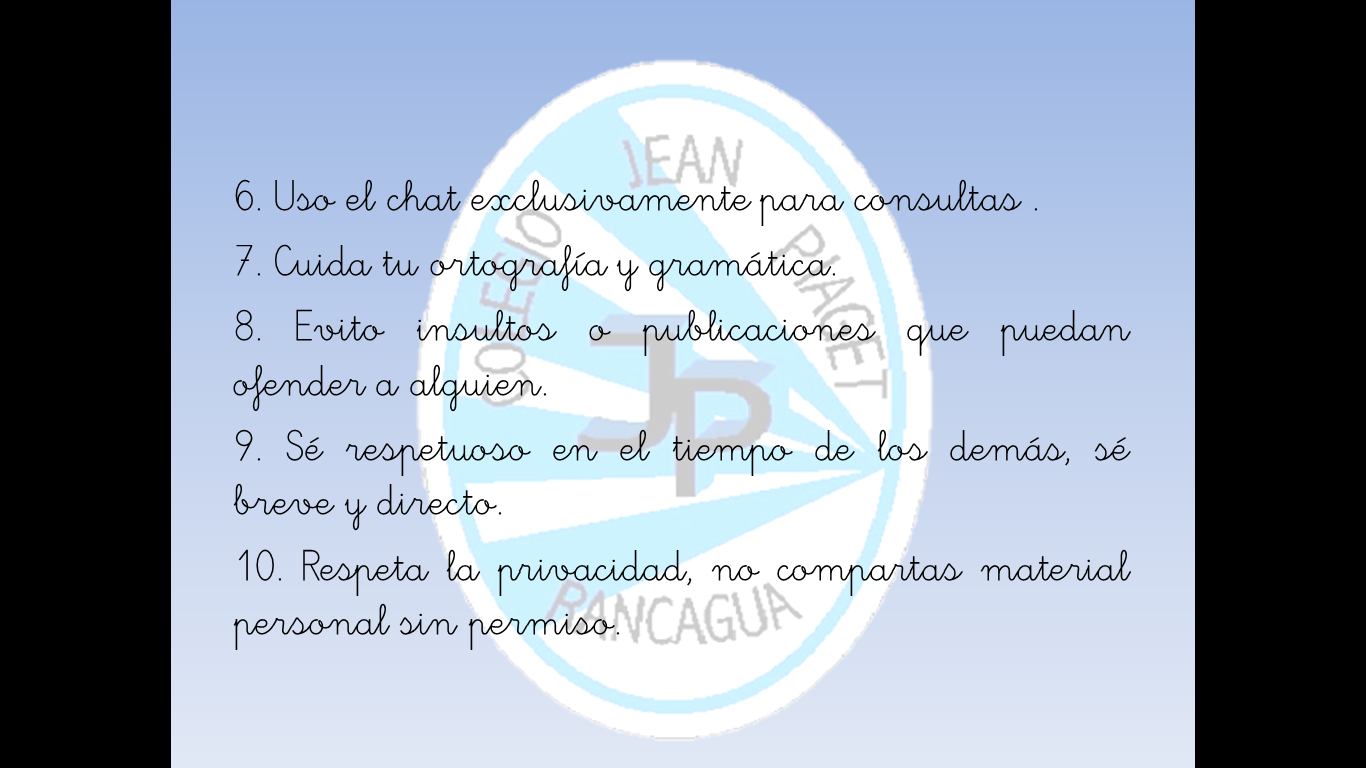 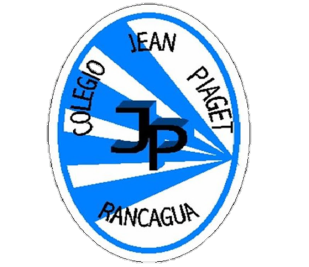 Inicio: Activación Conocimientos Previos
Algunos conceptos que debes conocer:

Resolución de Conflictos: Capacidad para poder solucionar conflictos de forma calmada y coherente. Implica enfrentar una situación difícil logrando un resultado favorable.

        Para ello es necesario 3 pasos:

              IDENTIFICAR                          PENSAR                         EJECUTAR
                      UN                                      UNA                                    LA
              PROBLEMA                           SOLUCIÓN                        ACCIÓN
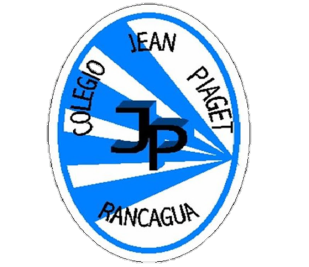 Inicio: Activación Conocimientos Previos
Algunos conceptos que debes conocer:

Comunicación: Es la habilidad de poder intercambiar palabras, información, ideas, opiniones, sentimientos, etc. Es también la capacidad de reconocer las diferentes expresiones comunicacionales; verbales y gestuales.    

Para mejorar la comunicación debemos prestar atención a dos situaciones:

1). Escuchar mejor para entender al otro.
2).Expresarnos claramente y darnos a entender a los demás.
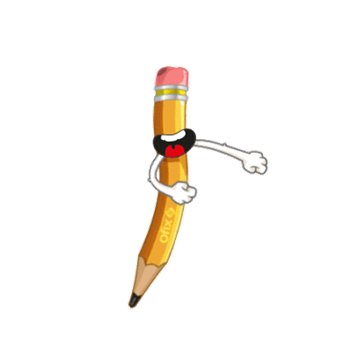 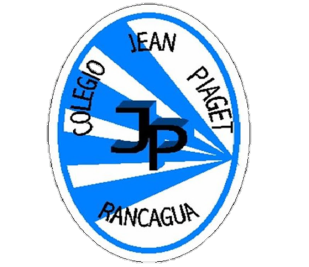 Desarrollo de la clase
1.- Ejercicio práctico: lee, reflexiona y responde la situación que a continuación se expone.

“ Tienes un compañero de clase al que tus amigos siempre molestan y se burlan de él. De hecho tu también lo hiciste varias veces para no quedar mal con el grupo. Pero siempre terminas pidiéndole disculpas a escondidas. Sabes que está mal y te sientes culpable”.

1.- ¿Que podrías hacer para resolver esta situación?
2.- ¿Qué mensaje entregarías a tus amigos para evitar las burlas al compañero?
3.- ¿Qué comportamiento presentarías frente a tu compañero para evitar las burlas?
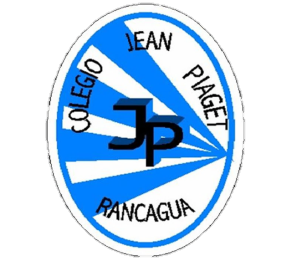 TICKET DE SALIDA
ORIENTACIÓN
SEMANA
CIERRE
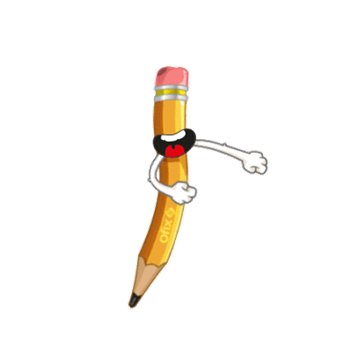 Nombre: _______________________________________
Resolución de Conflictos: 
1.- ¿Consideras que tienes la habilidad de resolución de conflictos?
2.- ¿Que aspectos de tu capacidad para resolver problemas crees que debes mejorar?
3.- ¿Que aspectos del contexto (educación, valores, familia, etc.) crees que influyen en la forma en la cual resuelves tus conflictos?
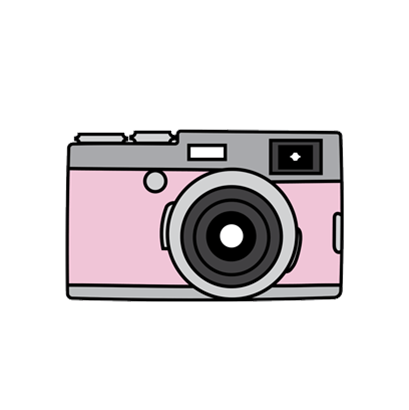 Enviar fotografía de este ticket de salida al: 
Correo: de profesora jefe
Celular: